Social Stories
Aims of today…
Introduce what a social story is
Introduce how social stories are written
Who social stories might be useful for
2
Social Stories – Carol Gray 1994
What is a Social Story?

A short story written in a specific style and format.
Short description of a specific social situation, event or activity that provides information about what might happen and why. 
A social story requires consideration of – and respect for – the perspective of the individual with Autism and is written from their perspective. 
Describes what may not be ‘obvious’ (unwritten rules)
Evidence-based – developed by Carol Gray (1994) for use with children with Autism Spectrum Disorder.
3
[Speaker Notes: Go abroad to China – may want to shake hands/covid-19 example – now do elbow bumps unless someone explains to us… 
All of use needed to relearn the rules – not just children with ASD – even when situation/culture changes even we need to learn the new rules]
The aims and purpose of Social Stories
• Explain and provide information about a social situation or event.

• To provide information on the perspectives of others.

• To coach an individual re social skills and behaviour.

It is not the goal of the social story to change behaviour but to increase social understanding.
The goal of a Social Story ™ is to share accurate information using a process ,
format , voice , and content that is descriptive , meaningful , and physically , socially , and emotionally safe for the Audience . Every Social Story™ has an overall patient and reassuring tone.
4
[Speaker Notes: The general goal of a social story is to share accurate social information, to describe more than direct. 
Picturing the goal requires an author to translate social information into meaningful text and illustrations. In many cases, this means describing abstract concepts and ideas with visual, concrete references and images. 
Therefore, while the end result of a social story may be a change in the responses of a the person with ASD, the first priority – the goal – is always to share relevant social information in a meaningful way.]
Common Misconceptions
1. The goal of Social Stories™ is to get the Audience (i.e. child/student) to do what the Author/Team wants them to do

2. The goal of a Social Story™ is to change the Audience’s (i.e. child/student) behaviour.


         Not understanding social events and expectations can result in frustration and/or maladaptive behaviour. We use the Social Story™ to address the  student’s difficulty understanding social situations.
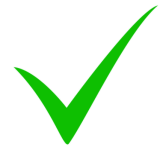 Therefore, while the end result of a social story may be a change in the responses of a the person with ASD, the first priority – the goal – is always to share relevant social information in a meaningful way.
5
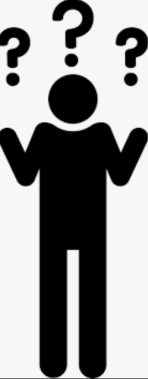 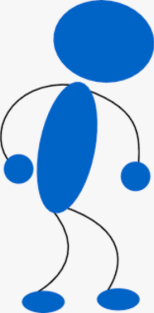 Frustration and/or maladaptive behaviours.
Not understanding social events and expectations.
We use the Social Story™ to address the individual’s difficulty understanding social situations.

The purpose of Social Stories™  is to support understanding of social situations so that children can make more informed decisions and have more of the same information about social situations as others do.
6
[Speaker Notes: The idea is that by equipping the child with an increased understanding of the social event and expectations, this may in turn have an improvement on their responses to the situation.]
Social understanding
Children and young people with ASD
have difficulty mastering social
skills.

Social rules of behaviour and
interaction are often confusing and
overwhelming.
Carol Gray (1998) defines social
understanding as:

“An understanding of the
underlying, hidden messages that
underpin social interaction
a ‘hidden code’”
Social understanding depends on an understanding of explicit and implicit social rules that govern everyday social encounters; it requires an ability to make decisions about the social skills we have in terms of ‘when’ and ‘where’ to use them.
7
Two Part Discovery
Keep the goal in mind and gather accurate information.

Try to understand the situation from the child/young person’s  point of view e.g. You could use drawings, comic strips,  observations to discuss the situation before writing a Social Story™ . 






In this way, each Social Story™  addresses the needs and improves the social understanding of people on both sides of the social equation.
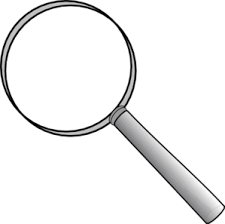 8
Consider Age & Language Level
Use short sentences

Less sentences for younger age children or language levels 

Use visuals

Rhythm and Repetition
- On the playground , I may play on the swings, I may play
on the slide , I may play on the monkey bars , or I may play
something else

Social stories should be used/read when the child/young person is calm and receptive and repeated regularly.
9
[Speaker Notes: Complex language If this happens then this will happen… – may sound simple to us… cause and effect comes quite late in language development]
Positive & Patient Tone
A Social Story™  uses positive language. A person with ASD is far more likely to be challenged, corrected, and re directed far more frequently than his or her peers.

A Social Story™ keeps the self-esteem of the child/young person safe.

Positive verbs are preferable to negative counterparts.
-“I will try not to run in the hallway.” 
-“I will try to walk in the hallway.”
10
[Speaker Notes: Understanding of negatives
Tendency can be to be negative (e.g. If I hit other people, they will be sad etc.) – remember to focus on giving ideas for appropriate responses/actions to the child, empathy ++ difficult to understand particularly if child has ASD. 
Tool to get more information from a social situation – not to be told that how they are acting/what they are doing currently is wrong.]
Examples:
11
The Social Story Book
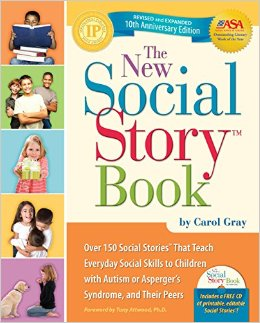 12
[Speaker Notes: Book contains 150 of the most frequently used social stories, as well as guidance on how to write them yourself. Comes with a CD which you can customise documents on
Domains of impairment in Autism : DYAD
1) social communication and interaction.2) restricted, repetitive patterns of behaviour, interests or activities.]
Writing a Social Story
Social stories are usually written in the first person: I, me, mine, we.
Can also be in the third person (child’s name)
Positive
Where possible they should be written with the child/young person present. 

Comprise of four sentence types : 

Descriptive: what might be expected from the situation.
Perspective: describes the thoughts/feelings/moods of others.
Directive/coaching: what might be expected of the child.
Affirmative: to affirm/stress an important point or refer to a rule.
13
[Speaker Notes: DESCRIPTIVE – what might be expected from the situation (e.g. at school, most people go to the canteen for lunch)
PERSPECTIVE – describes the thoughts/feelings/moods of other people (e.g. most people like it when each person only touches their own food) 
DIRECTIVE – what might be expected of the child (e.g. when I eat, I will only touch my own food)
AFFIRMATIVE – to affirm/stress an important point or refer to a rule (e.g. I will only touch my own food. This is a considerate way to eat my lunch.)]
Social Article
A Social Story that is written from a third-person voice, similar to a newspaper article, is called a Social Article. 

Social Articles may use columns, advanced vocabulary  and/or Times New Roman font to minimize any “babyish” or insulting quality in the text. They can be used for older students for example.
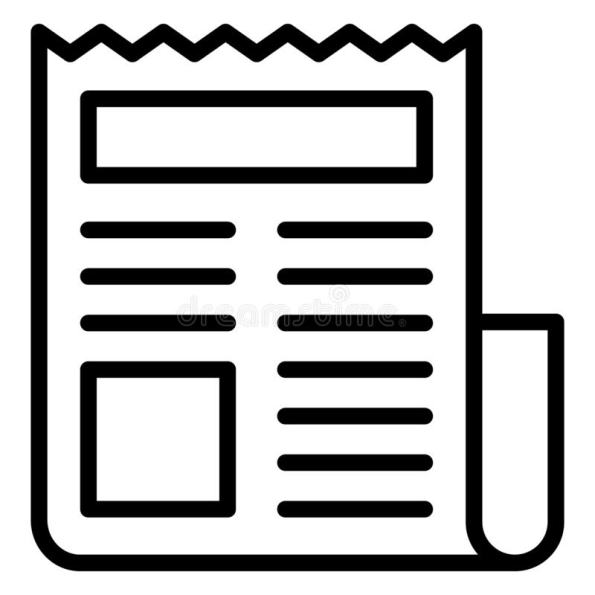 14
Three Parts and a Title
TITLE & INTRODUCTION (Introduce)
– My name is…
– If I lose a toy, people can help (clear topic sentence)

BODY (Describe)
– My Mum and Dad know how to find my toy. We will try to think and 
    look.

CONCLUSION (Reinforce & Summarise important points)
– People can help me look for my toy.
15
How to write a Social Story : sentence types
Descriptive Sentences 
(must have)
Factual and objective – describe the event/situation/topic
The only required type of sentence in a social story and the most frequently used.

“My name is…”
“There are many holidays during the year.”
“Some holidays are long, and others are short.”
“Wrapping hides a gift, and helps to keep it a secret.”
16
[Speaker Notes: The objectivity of descriptive sentences brings logic and accuracy to a Social Story – two qualities likely to be reassuring to those who are overwhelmed by social concepts and situations.
Descriptive sentences are the “backbone” of a social story.]
Sentence types
May also contain –
Perspective Sentences “other people”
Usually describe the thoughts and feelings of other people.

Many people think that nice surprises are fun. (opinion)

My teacher or supply teacher knows about maths. (knowledge/thoughts)

My sister usually likes to play the piano (feelings)
17
[Speaker Notes: These describe emotional of “feelings” that are a (sometimes invisible but critically important) part of every social situation.]
Sentence types
Directive/Coaching Sentences “I will try”/ “I can”
Identify a suggested response or choice of responses to a situation or concept, gently directing…

I may choose to play on the swings. Or, I may choose another play activity.

I will try to keep the paint on the paper.

I will try to follow Mr Jackson’s directions.
18
More descriptive sentences!
Descriptive sentences should always outnumber the directive sentences.

1 directive sentence for every 2-5 descriptive sentences.

Explain not direct

They remind us to share the information that we often assume everyone knows.
19
[Speaker Notes: Goes back to the idea about trying to equip the child with more social understanding rather than change their behaviour or tell them what to do. 
Goes back to say what you can see and also what you can’t see – may be obvious to us…]
Sentence types
May also contain – 
Affirmative Sentences
To stress an important point or reassure or refer to law

The toilet makes a sound when it flushes. This is okay 
(reassure)
 
To stay safe , children take turns going down the slide . This is very important. (reference to a rule)

I will try to keep my seatbelt fastened. This is very important. 
(reference to a law)
20
Sentence types
May also contain – 
Partial Sentences
Fill in the blank
Can be used to check comprehension
Encourages prediction

Wrapping hides a gift, and helps to keep it a 
_____________.
Many people think that nice surprises are ____________.
21
[Speaker Notes: By completing the sentence and filling in the blank, the student with ASD has to retrieve critical information. This may be an important step in demonstrating comprehension and independently applying the information to the situation. 
They are very similar to fill in the blank sentences used by teachers to check comprehension.]
Example Social Story
Craig, aged 10, has a favourite bus driver and has difficulty adjusting to other drivers.  

My name is Craig (descriptive)
On most days I go to school on the bus 
Usually Otto is my driver (descriptive)
Sometimes other drivers drive the school bus. (descriptive)
All the drivers will take me to school safely (perspective). I will let a different driver take me to school. (directive)
This is the right thing to do and I will be safe. (affirmative)
22
[Speaker Notes: My name is Craig
On most days I go to school on the bus
Usually Otto is my driver
Sometimes... (descriptive) other drivers drive the school bus.
All the drivers...  (directive or perspective) will take me to school safely (perspective). I will let a different driver take me to school (directive).
This is the right thing to do and I will be safe (affirmative).]
Questions / Comments
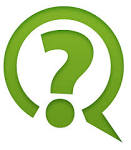 23
Thank you